Konfliktna teorija u sociologiji Karl Marx1.DIO
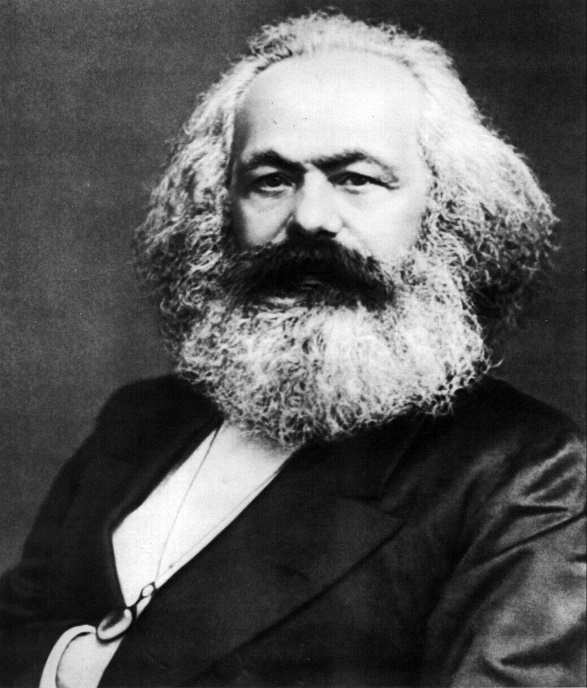 Fakultet hrvatskih studija 
Odsjek za sociologiju
Sustavna sociologija 1
prof. dr. sc. Renato Matić 
doc. dr. sc. Ivan Perkov
Karl Marx
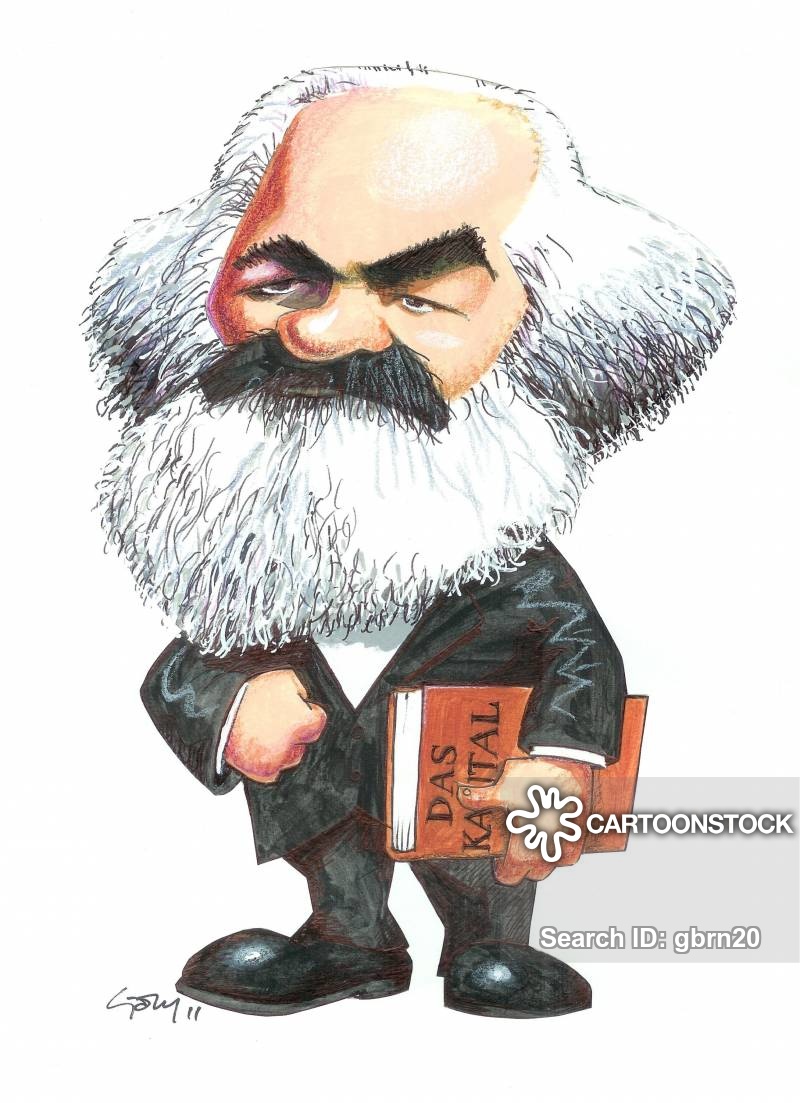 Trier 1818.- London 1883.
novinar, filozof, sociolog, politolog, ekonomski teoretičar, teoretičar revolucije …
jedan od najutjecajnijih mislioca u povijesti
turbulentna karijera (različiti poslovi u različitim gradovima)
suradnja s F. Engelsom
dijalektički materijalizam
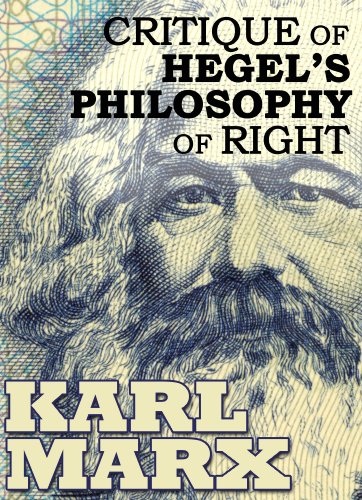 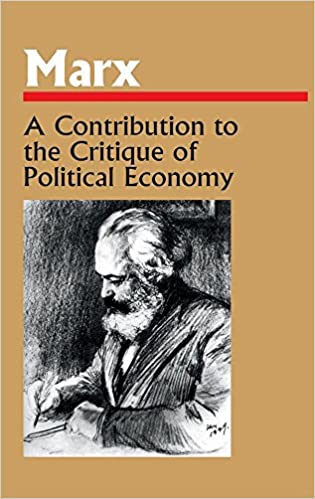 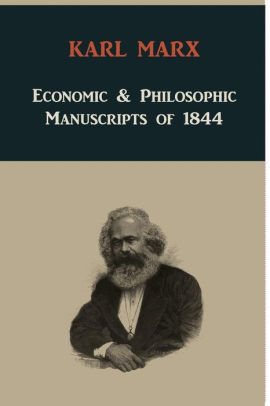 Rani radovi (1843.)
Kritika Hegelove filozofije prava (1843.)
Ekonomsko-filozofski rukopisi (1844.)
Manifest Komunističke partije (1848.)
Prilog kritici političke ekonomije (1859.)
Kapital (1867.)
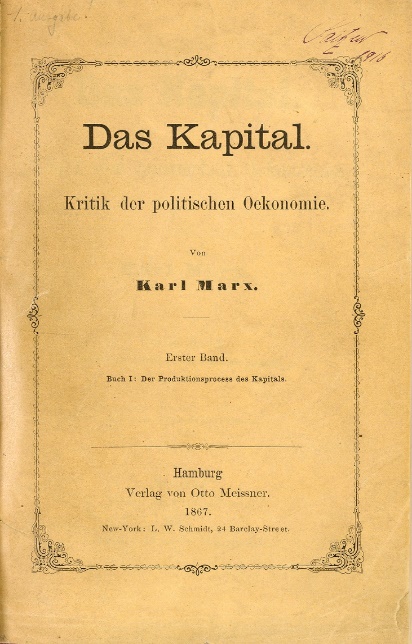 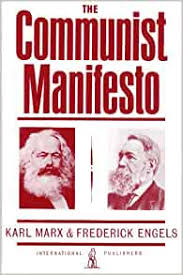 Osnovne teze
Iz Predgovora za  Prilog kritici političke ekonomije:  

“Način proizvodnje materijalnih sredstava određuje društvene odnose i sve oblike duhovne djelatnosti ljudi” 

EKONOMSKI DETERMINIZAM društveno ekonomska osnovica i nadgradnja
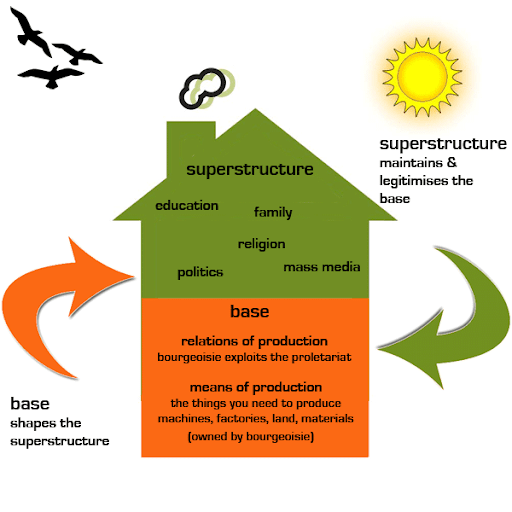 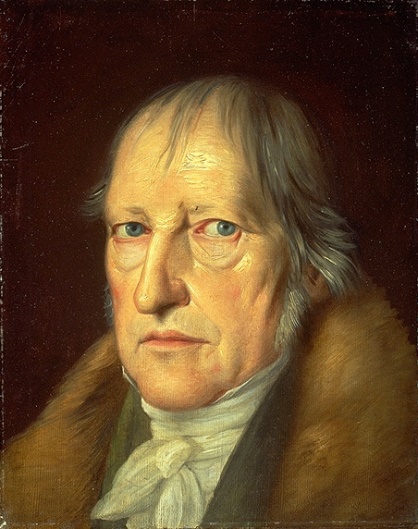 Hegelova dijalektika i idealizam
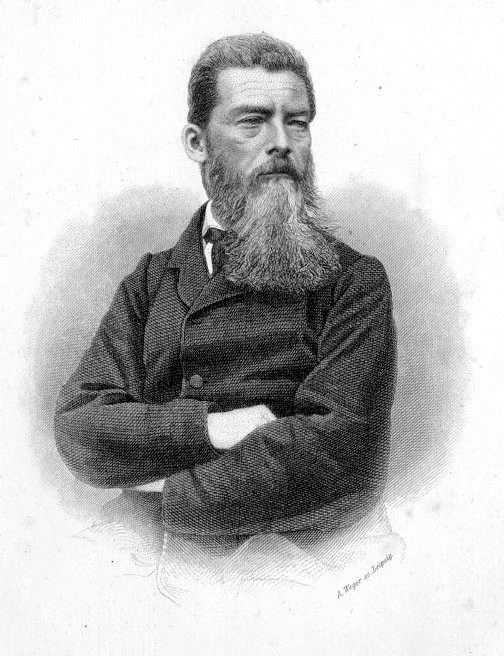 Feuerbachov materijalizam
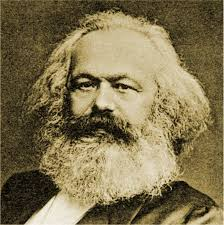 Marxova dijalektika
Idealizam / Materijalizam
filozofija IDEALIZMA: naglašava značenje duhovnih, a ne materijalnih procesa i mišljenja

filozofija MATERIJALIZMA: ljudi su sami sebi najviše predmet, cilj sam za sebe; stvarni ljudi, a ne apstraktne ideje
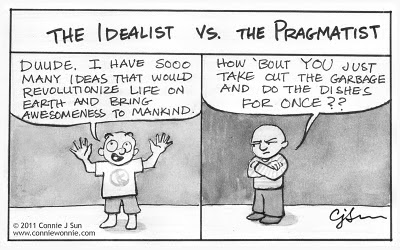 Idealizam
polazište u tumačenju svijeta i života uzima neko nadosjetilno načelo, ideju, svijest, misao ili Boga

filozofija idealizma  negira neovisnu opstojnost materijalne stvarnosti ili ju smatra tek umnim proizvodom
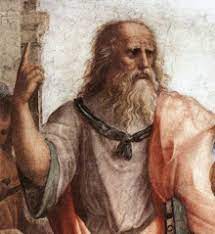 Idealizam
s obzirom na ontološku problematiku – OBJEKTIVNI I SUBJEKTIVNI

OBJEKTIVNI idealizam  misaona, duhovna stvarnost postoji neovisno o subjektu duhovna stvarnost primarna  izvor i bit svijeta (Platonove ideje, Aristotelova forma, Hegelov duh 

SUBJEKTIVNI idealizam  negira postojanje objektivne stvarnosti izvan svijesti
Materijalizam
filozofski pristup: materija temelj sveukupne zbiljnosti, dok su mišljenje i svijest njezini proizvodi/pojavni oblici

 u središte ljudskih pobuda stavlja interes za materijalna dobra 

bliskost sa znanošću i izravnim ljudskim iskustvom  utjecajniji od idealizma
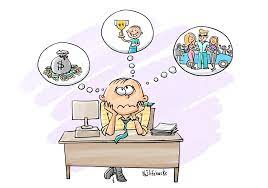 RACIONALISTIČKI MATERIJALIZAM: sveukupna zbiljnost razumljiva prema mjeri i broju  ideal matematičke spoznaje – uzor znanosti

MEHANIČKI: primarnost materije - sve znanstvene zakonitosti svodi na mehaničke zakone  

BIOLOŠKI (psihološki, mitski) - zamjena metafizičkog pojma života fizikalno-kemijskim zakonitostima

VULGARNI: poistovjećuje prirodne, društvene i psihičke procese, zbilju uopće promatra kao neovisnu o čovjekovoj svjesnoj i praktičnoj djelatnosti 

ETIČKI: treba težiti stvarnim užitcima i dobrima  odbacuje postojanje nekih vječno valjanih, autonomnih vrijednosti
Dijalektički materijalizam
sinteza i prevladavanje Hegelova panlogizma / dijalektičkog idealizma i Feuerbachova materijalizma i antropologizma 

 sva očitovanja zbiljnosti svode se na jedinstvenu osnovu u materiji, koja se kreće po imanentnim dijalektičkim zakonima
Dijalektički materijalizam
zakoni zbiljnosti ne odvajaju se od zakona čovjekove povijesno-praktične djelatnosti – dijalektički i historijski materijalizam jedno i ne mogu se odvojiti ni po nekim specifičnim metodama ni po sadržaju

materijalističko shvaćanje povijesti – HISTORIJSKI MATERIJALIZAM  dijalektički odnos čovjeka i ukupne fizičke zbilje
Dijalektika kao način razmišljanja
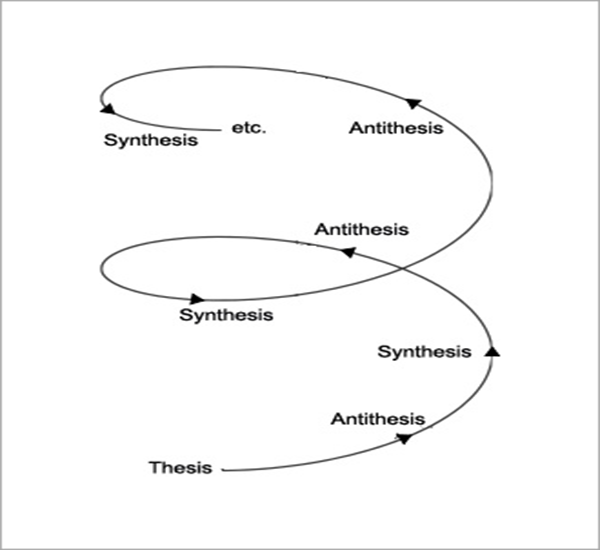 nasuprot linearnom odnosu uzrok→ posljedica

recipročnost i uzajamnost odnosa, dinamika, konflikt, kontradikcija ...
Marxova antropologija
čovjekova mogućnost da se potvrdi kao osobito generičko biće 

u sebi realizira ono što mu realno pružaju mogućnosti njegova ljudskog roda
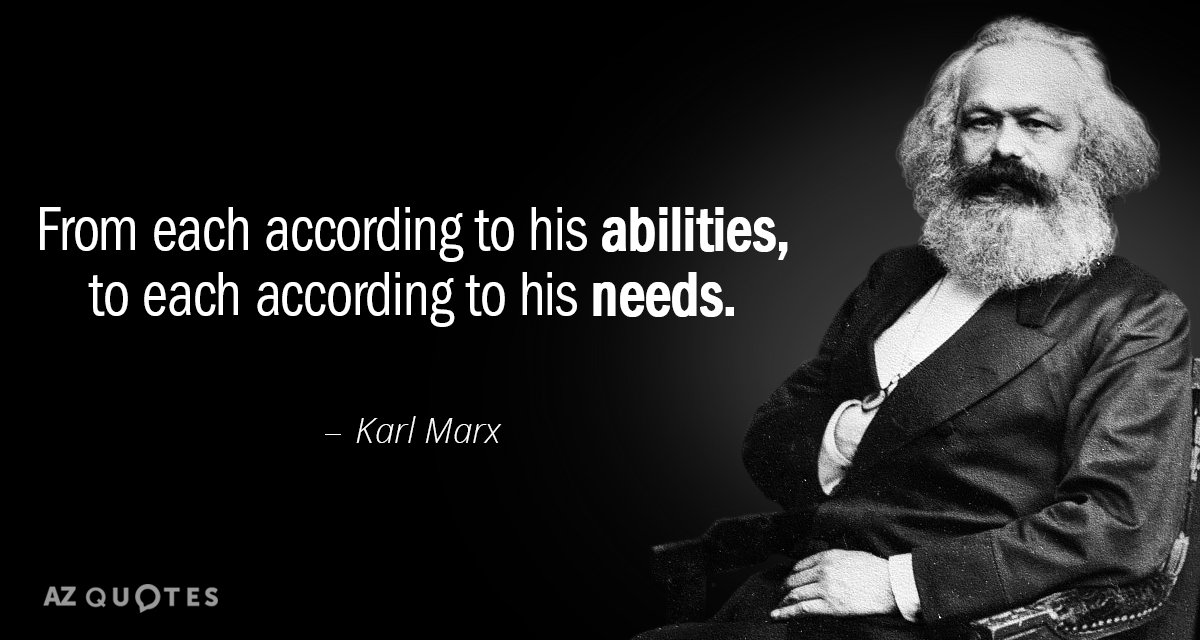 Što čovjeka čini čovjekom i što ga povezuje u zajednicu s drugim ljudima ?
„Praktična proizvodnja predmetnog svijeta, prerada anorganske prirode, potvrđivanje je čovjeka kao svjesnog generičkog bića, ... 

 “Stoga se čovjek stvarno potvrđuje kao rodno biće upravo u obradi predmetnog svijeta”
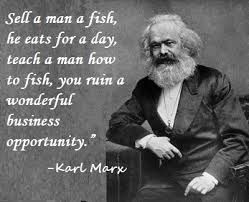 Povijest
čovjek sam sebe proizvodi - stvara svoju vlastitu povijest

izvan ljudskih djelatnosti nema povijesti i tek s pojavom čovjeka stupamo u povijest 

proizvodnja čovjeka pomoću ljudskog rada
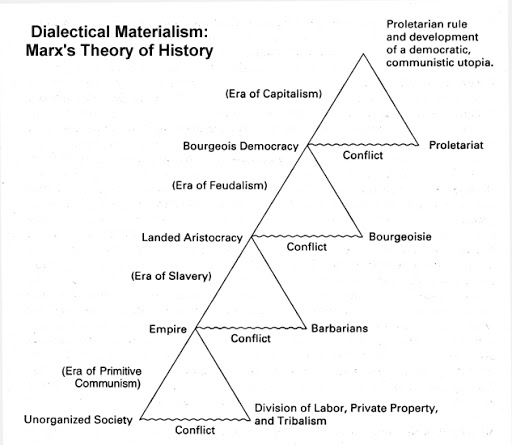 Rad
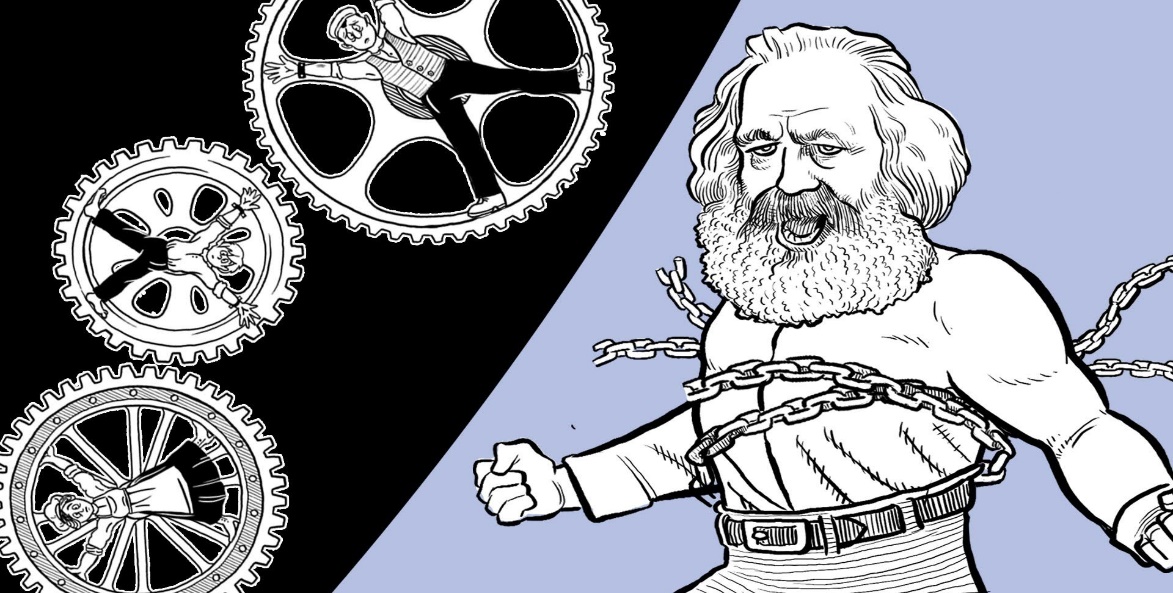 RAD kao društvena djelatnost

čovjek društveno biće - svrsishodno postavlja ciljeve i usmjerava svoju djelatnost prema njima

praksu usmjeravaju prošlost i budućnost kao cilj i motiv svrsishodne djelatnosti
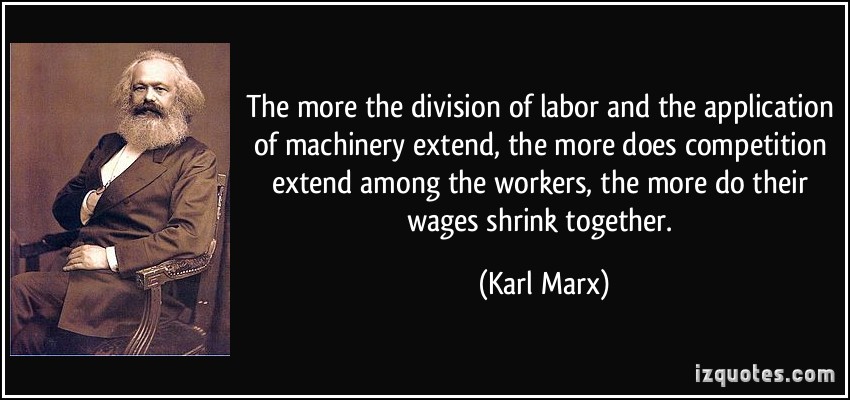 Društvena povijest
stvarna sfera u kojoj čovjek praktično razvija svoje generičko biće

proces u kojemu se ostvaruje ljudsko postojanje kao suštinsko jedinstvo čovjeka s prirodom

priroda nije neposredno dana ljudskom biću

čovjek prirodu prisvaja posredno, praksom - u kojoj se čovjekovo postojanje ostvaruje kao jedinstvo s prirodom
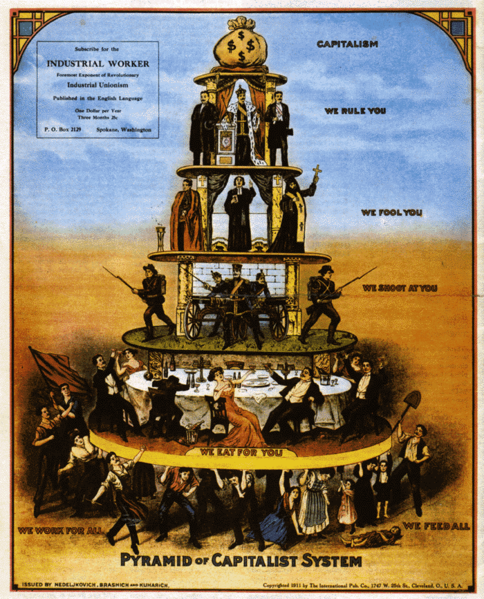 Feuerbach: religiozno otuđenje čovjeka 
otuđenje ljudske biti od čovjeka - pretvaranje otuđene ljudske biti u nešto transcendentno
Otuđenje
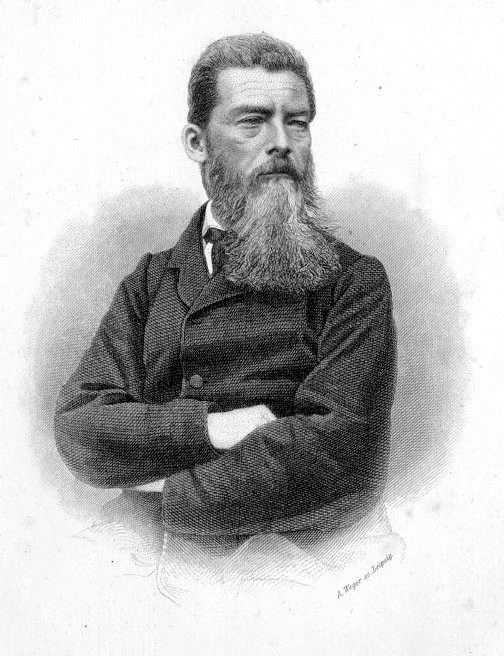 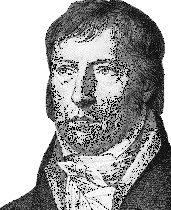 Hegel: suprotnost između svijesti i samosvijesti (čovjek)
Marx
fenomen koji se javlja u procesu samoproizvodnje, samoostvarenja čovjeka
gubitak pripadajućih generičkih moći ili svojstava

Rad u klasnom društvu - nužda i prinuda 
potencijalno se potvrđuje, a realno se otuđuje
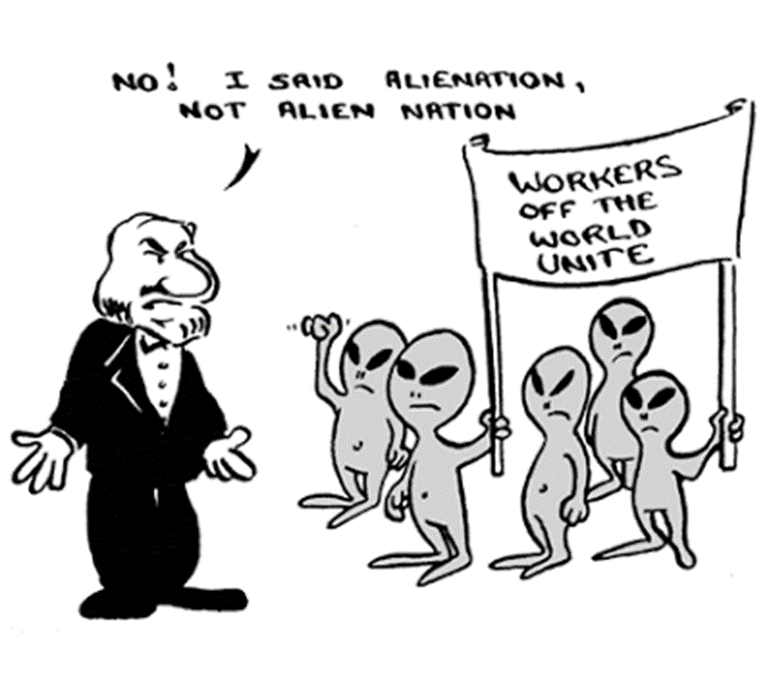 Četiri oblika otuđenja
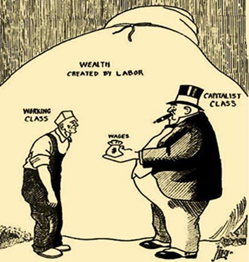 otuđenje od proizvoda rada 

otuđenje od procesa proizvodnje

otuđenje čovjeka od svoje generičke biti  (otuđenje od samog sebe)

otuđenje čovjeka od čovjeka
https://www.youtube.com/watch?v=PZ4VzhIuKCQ
Otkrivanje spomenika Karlu Marxu u povodu 200. obljetnice njegova rođenja 2018. godine u rodnom Trieru izazvalo je brojne polemike u svjetskoj javnosti što govori o utjecaju njegovih teorija i nasljeđa na suvremeno društvo
Konfliktna teorija u sociologiji 
2.DIO
Fakultet hrvatskih studija 
Odsjek za sociologiju
Sustavna sociologija 1
prof. dr. sc. Renato Matić 
doc.dr. sc. Ivan Perkov
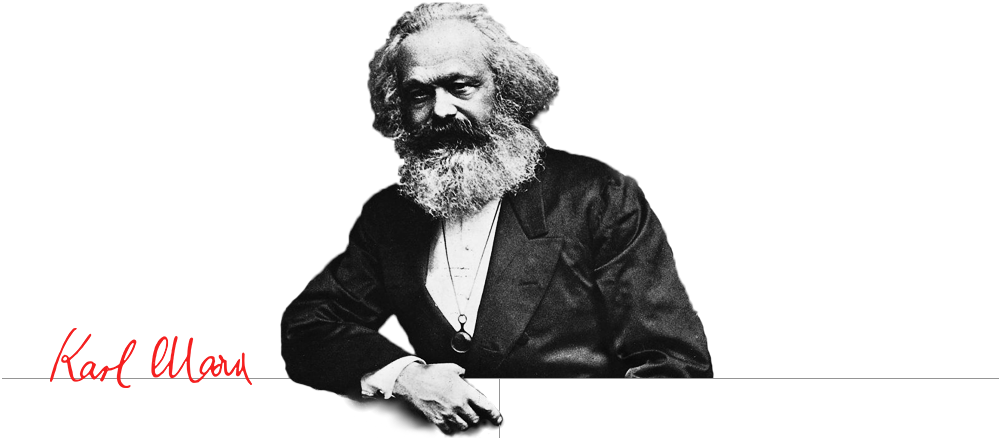 Marxovi sociološki pojmovi
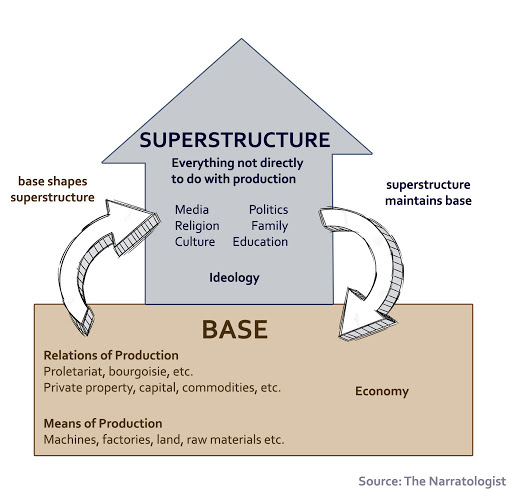 Društvo - proizvod međusobnih aktivnosti i odnosa među ljudima

Shvaćanje društva
postoji opći zakon proizvodne ljudske djelatnosti, ljudskog proizvodnog rada koji važi za sve oblike ljudske prakse
Podjela rada
Adam Smith: 
podjela rada se temelji na 
sklonosti razmjeni i trgovanju, 
tj. ljudskom egoizmu
Marx: podjela rada nije urođena sklonost, već posljedica i rezultat razvoja proizvodne djelatnosti ljudi

nužnost koja postoji u svim oblicima društvenih odnosa,
iz čega nastaju  različiti oblici društvene organizacije i društvenih institucija
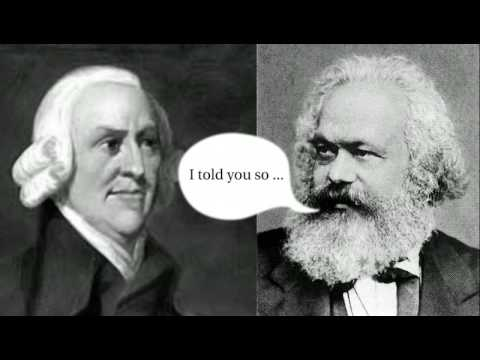 https://www.youtube.com/watch?v=TM6LD1Hkooc
Različiti razvojni stupnjevi podjele rada odgovaraju različitim oblicima vlasništva 

	Svaki stupanj podjele rada određuje i uzajamni odnos individuuma u vezi s 
	- materijalom 
	- oruđem 
	- proizvodima rada
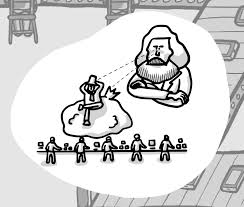 “Kad se uzmu u obzir 
	... način proizvodnje i stupanj razvoja proizvodnih snaga, 
	... mjesto u proizvodnji, 
	... odnos prema uvjetima i oruđima rada,
	... radnoj djelatnosti i proizvodima rada, 

dobivaju se osnovni čimbenici diferencijacije društva i formiranje određenih društvenih odnosa“
KAPITALISTI
Maksimizacija profita, smanjenje troškova rada
Povećanje plaća i poboljšanje radnih uvjeta
RADNIČKA KLASA
Historijske tipove društva, koji u tom procesu nastaju, tj. globalne sisteme društvenih odnosa, Marx naziva DRUŠTVENO EKONOMSKE FORMACIJE
U povijesti čovječanstva Marx izdvaja četiri društveno-ekonomske formacije tj. osnovna oblika društvene strukture:

- patrijarhalna zajednica 
ropstvo  
feudalizam 
kapitalizam
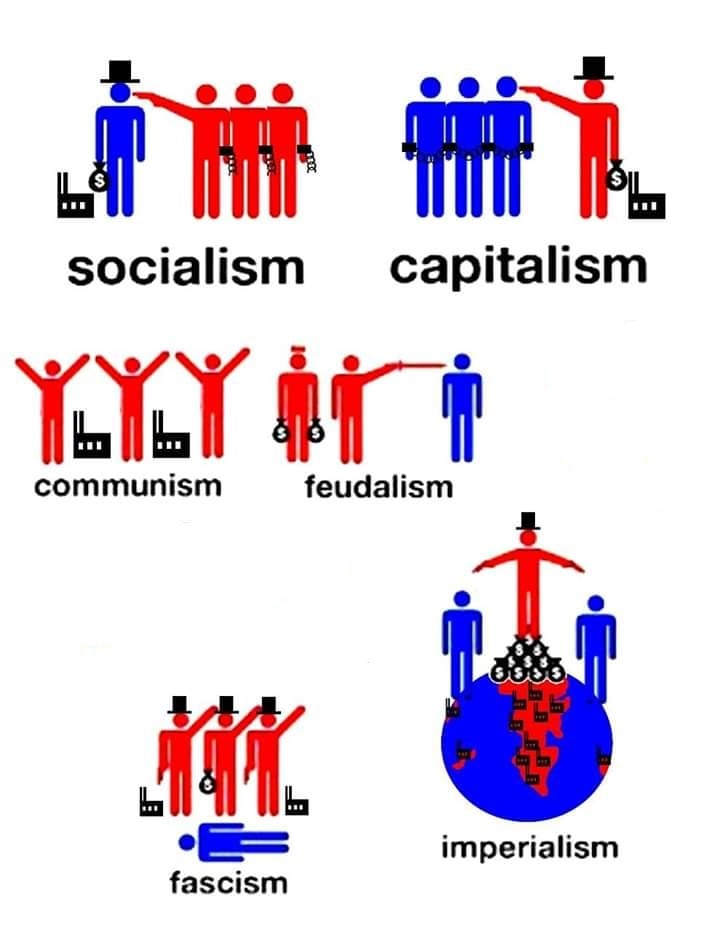 Temeljna obilježja povijesnih formacija
patrijarhalne zajednice: slabo razvijena proizvodnja i podjela rad

ropstvo – klasni sukob između robovlasnika i robova

feudalizam - klasni sukob između feudalaca i kmetova

kapitalizam - klasni sukob između kapitalista i najamnih radnika
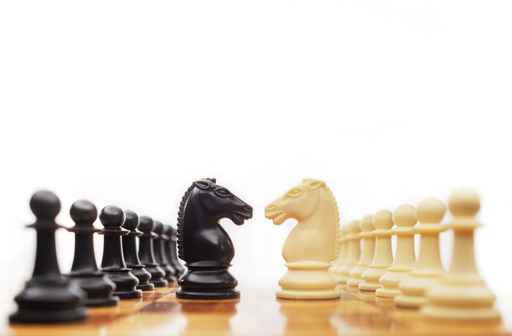 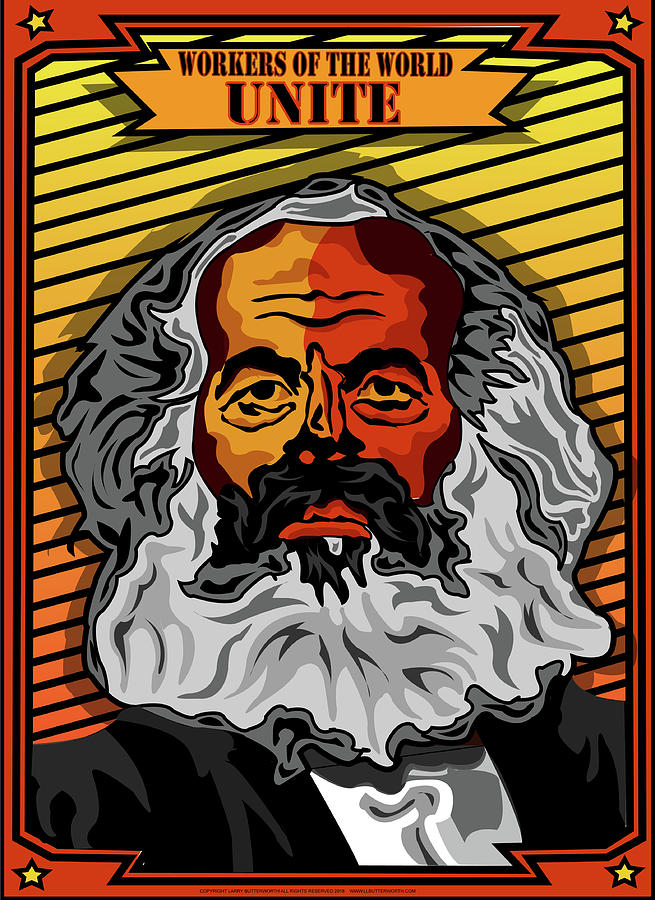 Novo “buduće” društveno uređenje - socijalizam: 

ukidanje eksploatacije
ukidanje klasnih odnosa u društvu, 
podruštvljenje proizvodnje 
prerastanje društva u slobodno besklasno udruživanje
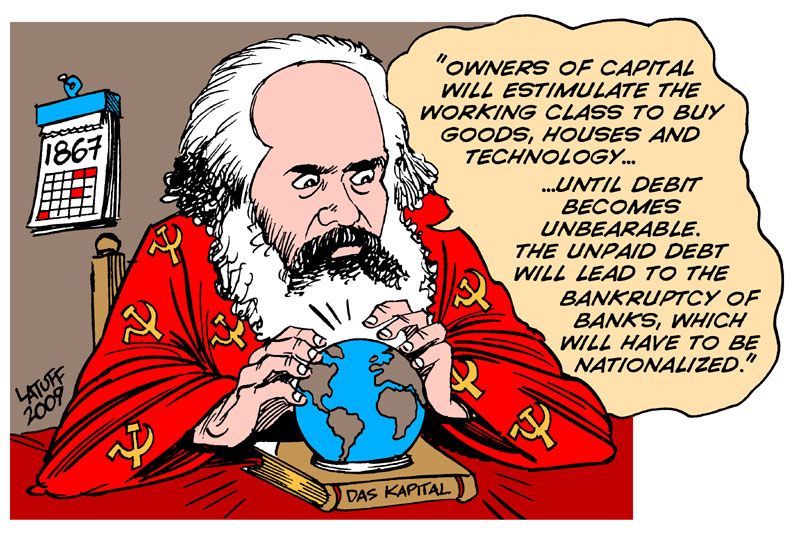 HVALA NA PAŽNJI !
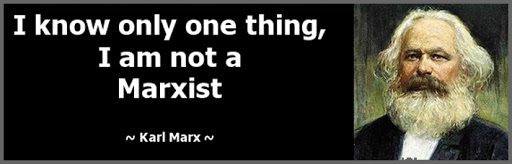 Klasa
Razlikuje tri osnovne klase: radnike, kapitaliste i zemljoposjednike

Osnova podjele: izvor prihoda

	radnici - nadnica, 
	kapitalisti - profit 
	zemljoposjednici - renta
Najčešće govori samo o radnicima i kapitalistima kao međusobno suprotstavljenim klasama

Takva podjela utemeljena na vlasničkim i nevlasničkim interesima: 
rentijerstvo i profiterstvo = vlasnički interes 
nasuprot 
interesima radnika – najamna radna snaga

Radničkoj klasi pripisuje i revolucionarno značenje: klasa koja će društvo osloboditi ekspolatacije najamnoga rada, nepravde i društvene nejednakosti
Promjena se događa i procesu, u kojemu:
KLASA PO SEBI 
čijim je pripadnicima zajednički odnos prema proizvodnim snagama 
tj. društvena skupina po zanimanju: samo obavlja određeni rad za nadnicu

postaje
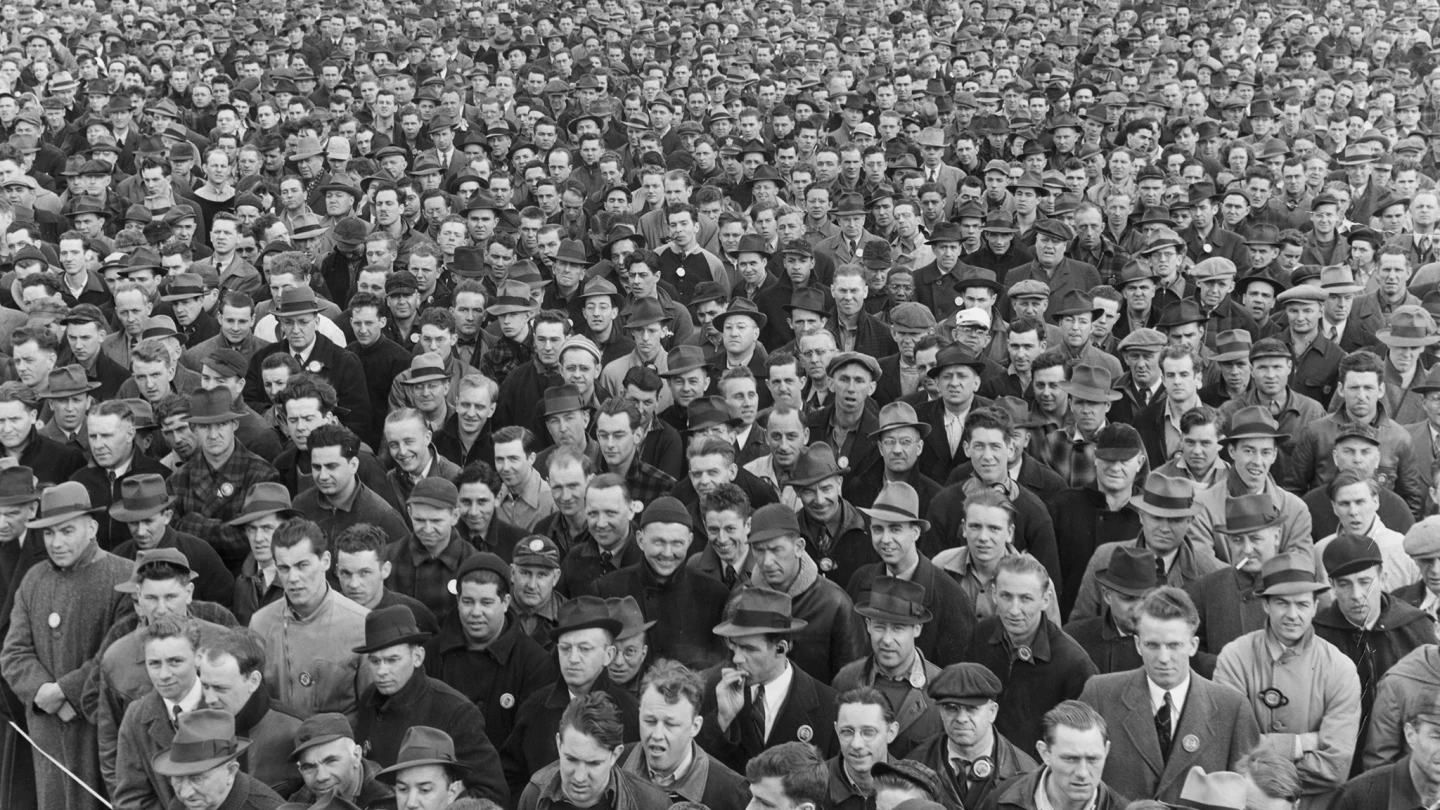 KLASA ZA SEBE 

društvena skupina postaje u punoj mjeri klasa samo kada njeni članovi imaju  	
klasnu svijest 
klasnu solidarnost

... tada su klasa svjesna svojega položaja i svojih mogućnosti
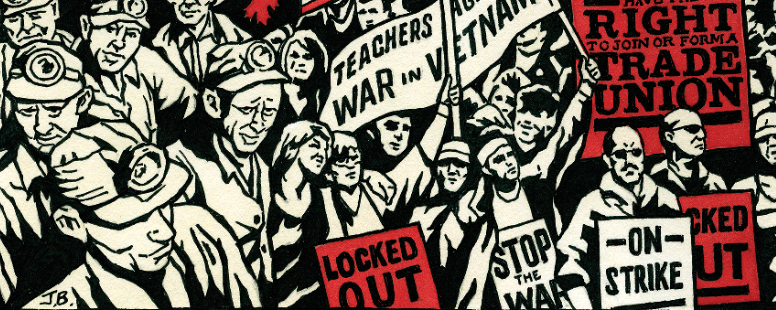 Eksploatacija
Kao opći pojam: iskorištavanje prirodnih dobara (zemlje, ruda, šuma, voda, plina i sl.) od strane čovjeka i korištenje u gospodarske svrhe. 
Vremenom, novim spoznajama i tehnolološkim napretkom mijenjaju se načini i intenzitet iskorištavanja
za Marxa, eksploatacija - svaka zarada na tuđem radu
klasa vlasnika sredstava za proizvodnju zapošljava klasu nevlasnika i sili je da svojim radom stvara vrijednost koju prisvajaju vlasnici

Rad stvara svu vrijednost ...
 => profit tj. prinos od kapitala ili vlasništva prirodnih faktora proizvodnje 
= > zapravo je nepravedni odbitak od vrijednosti  - koja bi trebala pripasti radniku
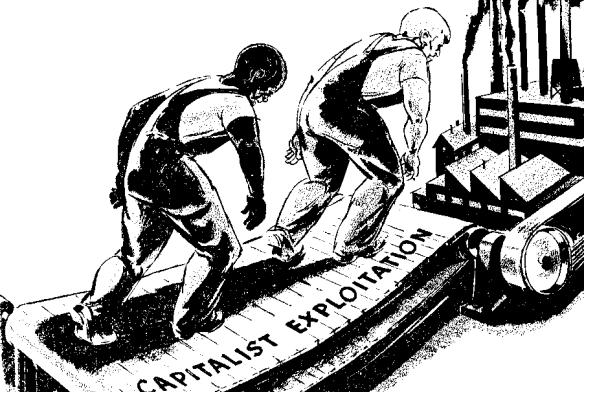 Predviđa da će
... upravo stvaranje viška vrijednosti i eksploatacija 
dovesti do pada razine profita, a time i do nestanka industrijskog kapitalizma ...
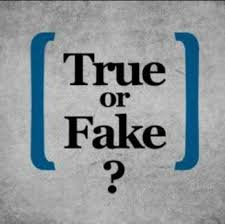 Zajednica
cjelokupna povijest do sada: 	prividne zajednice

cilj društvenog kretanja: 
	stvarna zajednica
- udruživanje u kojemu čovjek postaje stvarno slobodan - slobodno prisvaja i razvija svoju generičku bit
- društveni odnosi u kojima su univerzalnost ljudskih potreba i njihove dostupnosti glavni uvjet cjelokupnog ljudskog razvitka
Birokracija
U Kritici Hegelove Filozofije državnog prava:

zatvoreno društvo u državi koje nosi obilježja korporativnog duha i formalizma i koje samo sebe smatra krajnjim ciljem države

Država:  “... ured koji vodi zajedničke poslove čitave buržoazije”
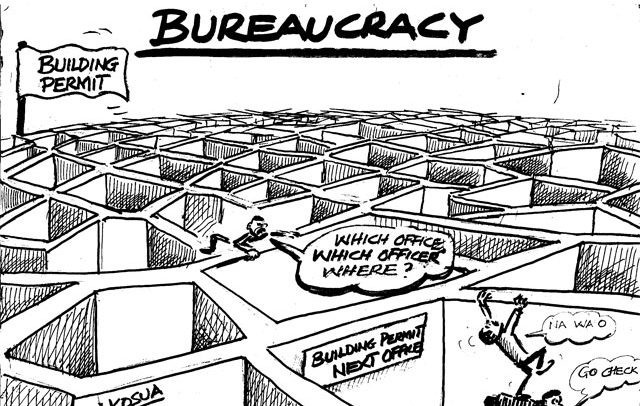 Ideologija
Marx pojam koristi na dva načina:

široko značenje: sinonim za duhovnu proizvodnju => društvena nadgradnja, obuhvaća sva područja duhovne djelatnosti – moral, religiju, znanost i dr. 

b)  iskrivljena, lažna svijest kao izmišljeno ostvarenje ljudskog bića
	- interesi jedne društvene skupine, predstavljaju se kao interesi cijelog društva
KLASNA IDEOLOGIJA

prerasta u iluziju da je svijest cjeline

opravdava opće otuđenje koje se javlja u društvu, tumači ga kao prirodni zakon
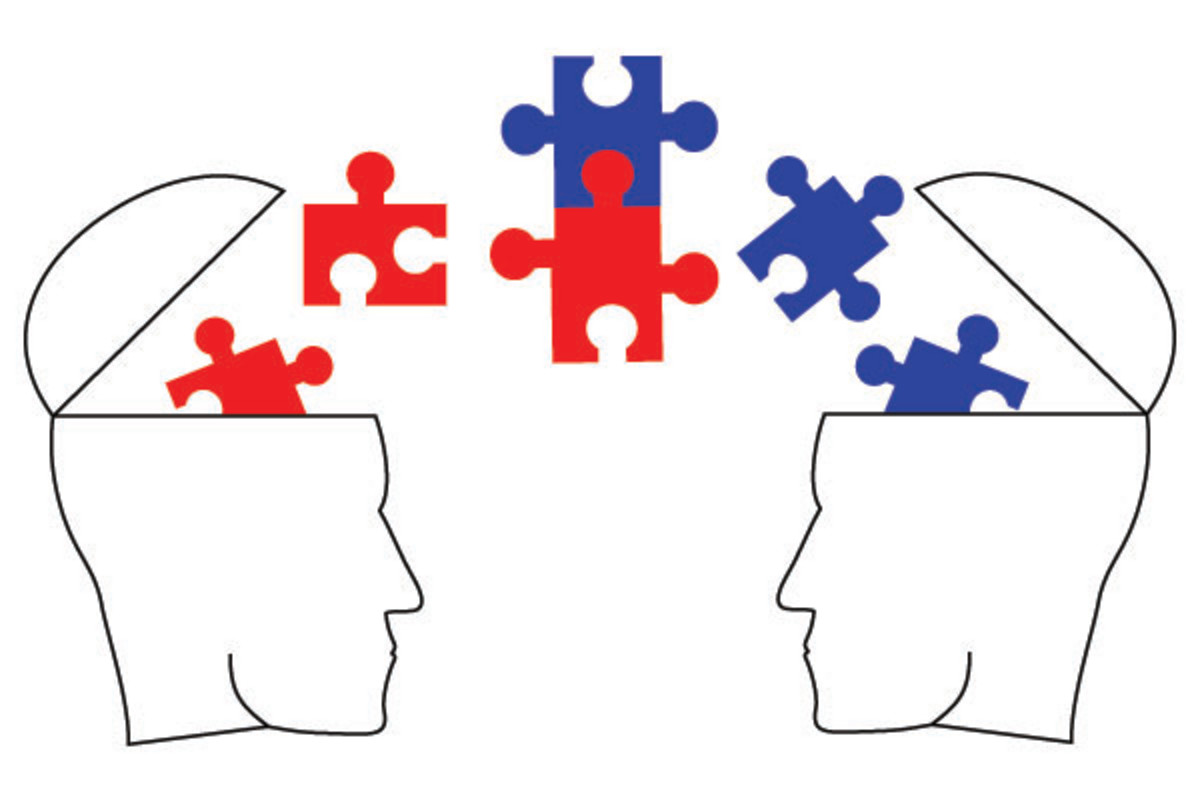 Za sutrašnju raspravu posebno se usredotočiti na tekst “Sociologija i ideologija” R. Kalanja
Metoda istraživanja
metoda analitičke apstrakcije 

Znanstveno ispravno
od jednostavnog ka složenom

Od zamišljenog pojma cjeline - analiza vodi prema dijelovima iz kojih je cjelina sastavljena

Cjelina postaje konkretna i može se upotrijebiti kao ‘bogata sveukupnost mnogih odredaba i odnosa’
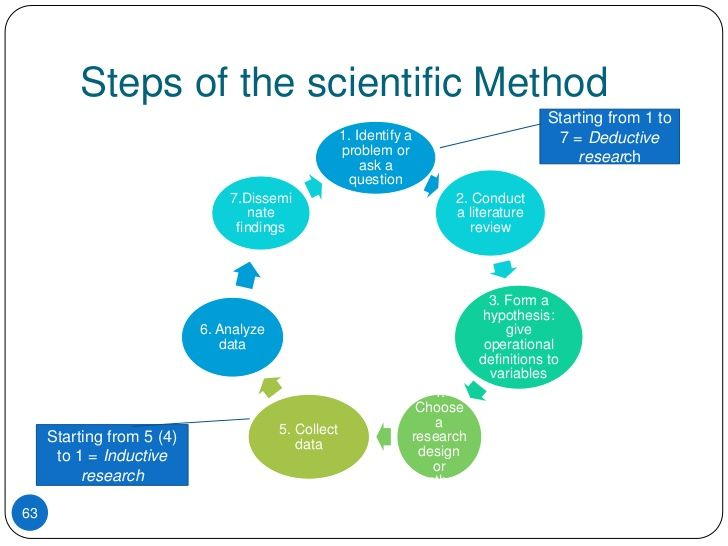 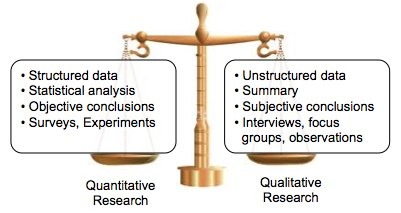 metode se uvijek biraju prema karakteru predmeta istraživanja

uvijek uzeti u obzir složenost i slojevitost društvenih pojava
Marxovo poimanje umjetnosti
Biljana Kašić (1983.) Marx i njegovo povijesno pitanje


'Ljudsko odnošenje spram prirode – koje rezultira 'očovječenom prirodom', odvija se prema zakonima ljepote time što, prisebljujući prirodu radi nje same, dovodi se u suglasje s njenom biti. ... 

Time čovjek razvija svoje stvaralačke — prirodne — potencije bivajući priroda sama'
‘Životinja oblikuje samo po mjeri i potrebi vrste kojoj ova pripada, dok čovjek znade proizvoditi prema mjeri svake vrste i znade svagdje dati predmetu inherentnu mjeru; čovjek oblikuje i prema zakonima ljepote.'

moguće razumjeti samo u kontekstu novog, bitno drukčijeg odnosa čovjeka i prirode 
	– usmjerenost na prirodi pripadajuće imanentne, životvorne, čulne, estetske kvalitete – već postoje u prirodi ali se oslobađaju tek pri čovjekovom stvaralačkom činu
- nije samo posebna sfera proizvodnje, 
već prostor izmirenja proizvodnje i samoproizvodnje, prirode i rada

jedino je u umjetnosti rad => neotuđen tj. slobodan jer je istinska proizvodnja nove zbilje, povratak cjelini čovjeka kao rodnog i radnog bića
Kritika:
Znanstvena kritika
Prenaglašenost ekonomskog društvenog područja
Pojednostavljen prikaz tijeka povijesti i složenost društva

Politička kritika
Rasističke ideje (antisemitske i antislavenske) – optužbe nisu do kraja razjašnjene
Zagovaranje nasilnih metoda revolucije
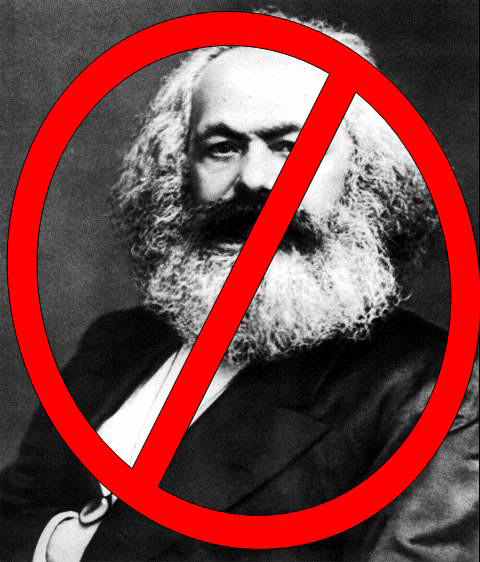 Vidimo se na Sustavnoj sociologiji 2!

Kritička škola u sociologiji

Sociologija Maxa Webera

Mikrosociološke teorije

Feministička sociologija


HVALA NA 
POZORNOSTI 
I SURADNJI
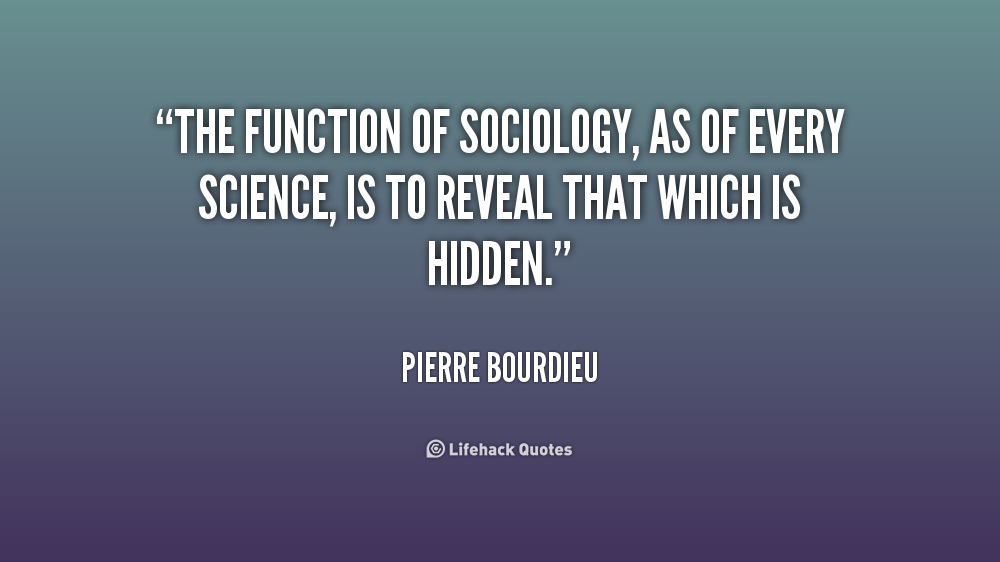